/Z                   \
0^
CHÀO MỪNG CẢ LỚP ĐÉN VỚI TIÉT HỌC HÔM NAY!
a-
■r +
TRÒ CHƠI TRẤC NGHIỆM
Câu 1: Hàm số y = sinx đồng biến trên khoảng:
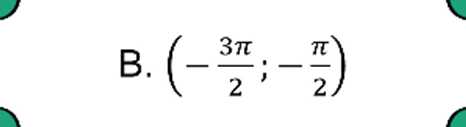 A. (0; TÌ)
c(-rì)
D. (-tt; 0)
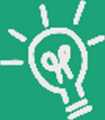 &
TRÒ CHƠI TRẮC NGHIỆM
Câu 2: Hàm số nghịch biến trên khoảng (jt; 2n) là:
A. y = sinx                    B. y = cosx
Bn I«R'■•■ •■ ss       UHShI HnH'■ ■■ '               ".• ■ m HHMnHBHsHBHHBRhHHhI
c. y = tanx
D. y = cotx
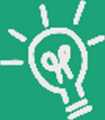 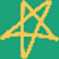 TRÒ CHƠI TRẮC NGHIỆM
Câu 3: Nếu tan(a + b) = 3 và tan(a - b) = -3 thì tan2a bằng
A. 0                            B. I
5
c. 1                             D.
4
TRÒ CHƠI TRẤC NGHIỆM    #
Câu 4: Nếu cosa = Ị thì cos2a bằng
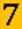 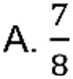 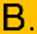 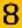 F
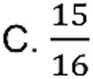 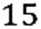 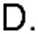 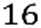 F
F
TRÒ CHƠI TRẤC NGHIỆM    #
Câu 5: Nếu cosa = I và cosb = thì cos(a + h) cos(a — b) 5                 5
bằng
A. 0
B. 2
c. 4
D. 5
TRÒ CHƠI TRẤC NGHIỆM
F k
F
k
ý
1
1
F
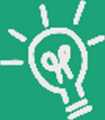 TRÒ CHƠI TRẮC NGHIỆM
Câu 7: Số nghiệm của phương trình cosx = 0 trên đoạn [0; 10tt] là
A. 5                            B. 9
W-.X X •/..X-V         Hram&HHHg s■- ■'•- ...W'        'W.-'/X' ■:         HraHraffi EHHfflHHK •■'
c. 10
D. 11
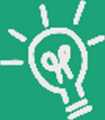 TRÒ CHƠI TRẮC NGHIỆM
Câu 8: Số nghiệm của phương trình sinx = 0 trên đoạn [0; 10tt] là
A. 10                          B. 6
W-.X X •/..X-V         Hram&HHHg s■- ■'•- ...W'        'W.-'/X' ■: 'Sx,HraHraffi EHHfflHHK •■'
c. 5
D. 11
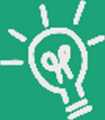 TRÒ CHƠI TRẮC NGHIỆM
Câu 9: Nghiệm của phương trình cot X = -1 là
A. — Ị + kĩĩ (k 6               B. + kn (k e
c. 4 + k2ĩĩ (k € Z)
D. — 7 + k2iỉ (k E Z)
4
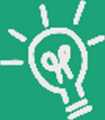 TRÒ CHƠI TRẮC NGHIỆM
F
A. 4
B. 1
c. 2
D. 3
BÀI TẬP CUỐI
CHƯƠNG I
I
I
I
1
ôn tập kiến thức đã học trong chương I
PChia HS thành 4 nhóm và thực hiện hệ thống hóa kiến thức trong chương I:
Nhóm 1:
Hệ thống hóa kiến thức Bài 1.
Góc lượng giác. Giá trị lượng giác của góc lượng giác
Nhóm 2:
Hệ thống hóa kiến thức
Bài 2. Các phép biến đổi lượng giác
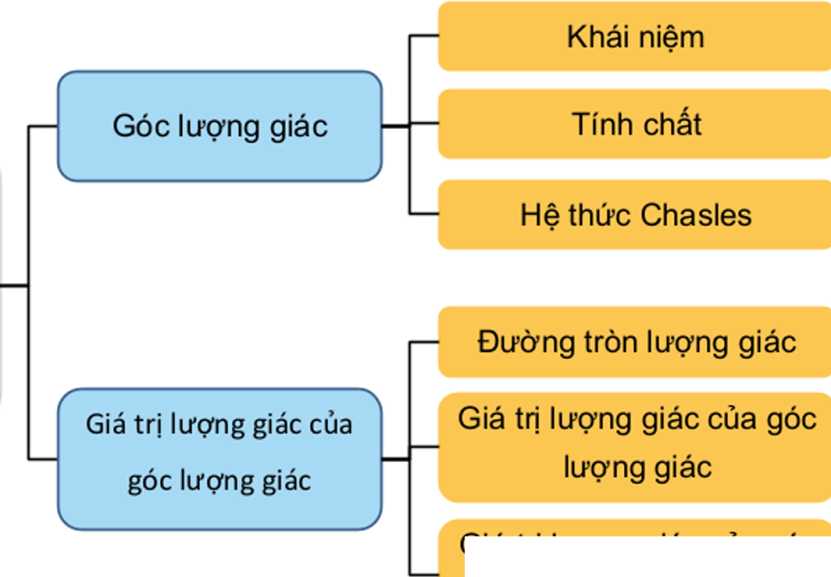 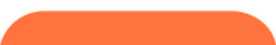 Góc lượng giác.
Giá trị lượng giác của góc lượng giác
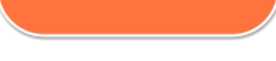 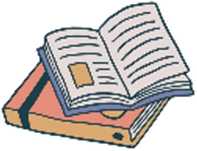 Giá trị lượng giác của các góc có liên quan đặc biệt
Công thức cộng
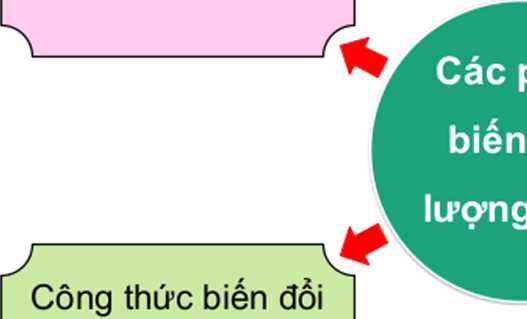 tồng thành tích
Công thức
nhân đôi
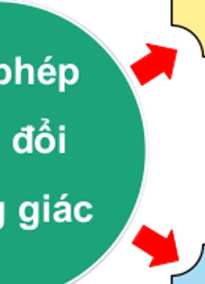 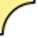 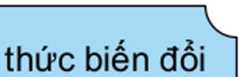 Công
tích thành tồng
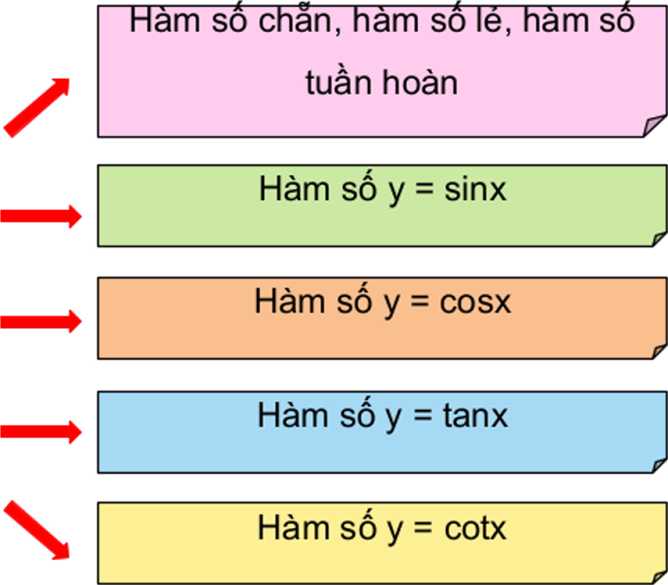 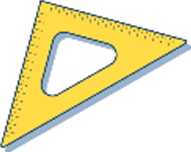 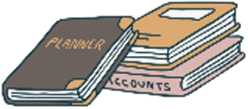 Phương trình lượng giác cơ bản
V*
(X
Phương trình
tương đương
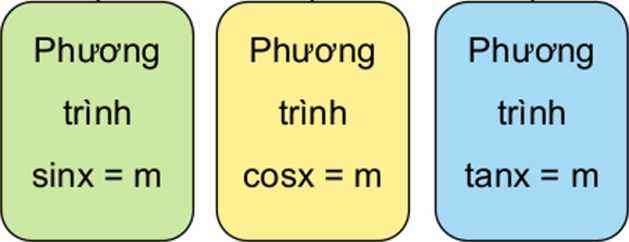 Phương trình cotx = m
X_______)
X________)
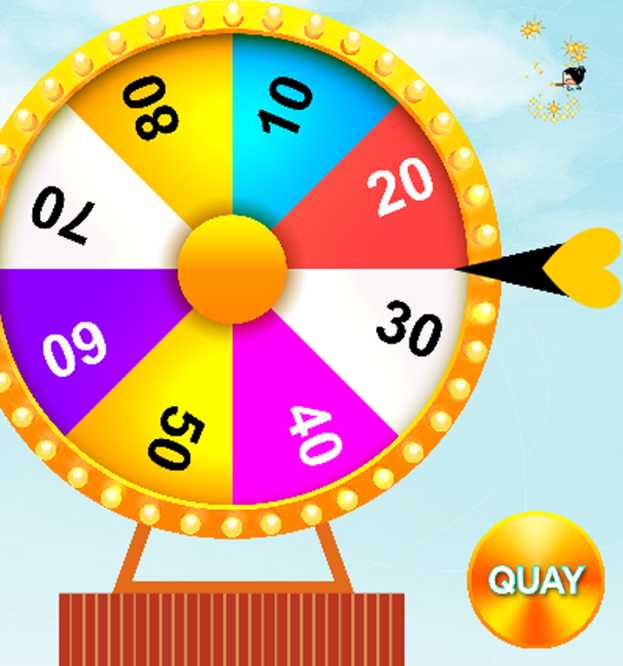 1
2
3
4
5
Câu 1: Tam giác đều ABC có đường cao AH. Khẳng định nào sau đây là đúng?
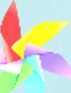 ©
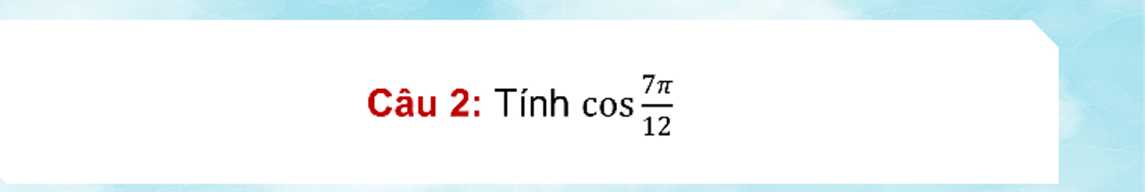 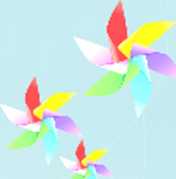 Ỡ
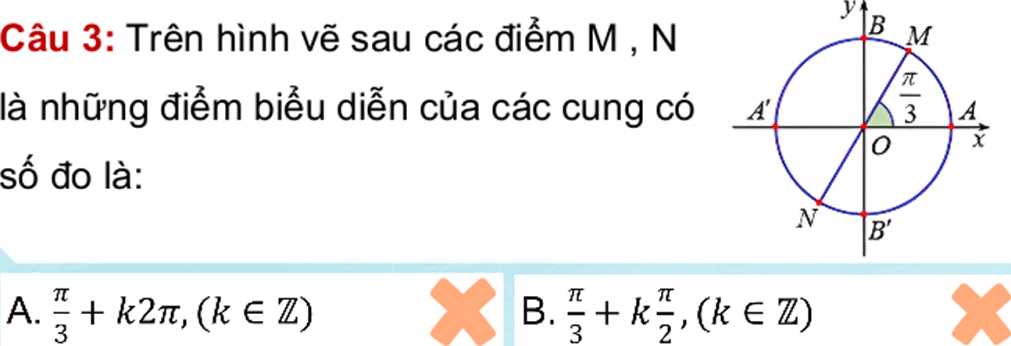 C.^ + kn,ỢiE%)         D.-Ị + kn,(kE%)
ụ
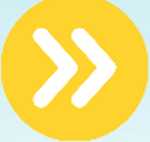 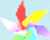 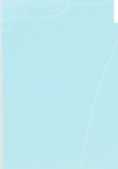 ỉ
Ỡ
Câu 5: Phương trình Sin2x = 1 có nghiệm là:
B. I + kĩĩ, k E %            I/**®
J D. — + kiĩ, k E1L
k I CM k I
+ k4n, k E7L
+ k2n, k E7L
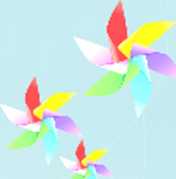 Ỡ
LUYỆN TẬP
Bài 11 (SGK - tr.42) Vẽ đồ thị hàm số y = cosx trên đoạn [“1^;^] rồi xác định số nghiệm của phương trình 3cosx + 2 = 0 trên đoạn đó
y M
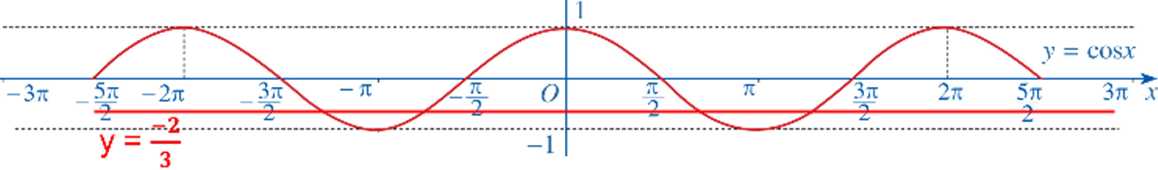 3 cos X + 2 = 0 trên đoạn [- y; y] có 4 nghiệm
Bài 12 (SGK - tr.42) Giải các phương trình sau:
a) sin (lx -y;
c) sin3x - cosSx = 0;
e) sinx — ỵ[3cosx = 0;
b)cos(T + £H: d) COS2X = 14;
g) sinx + cosx = 0.
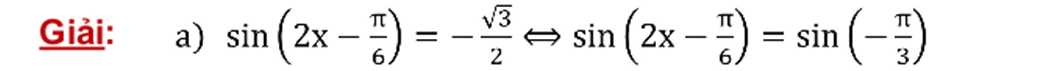 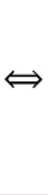 X = — 77 + kĩT
12
(k G Z)
X - -7- 4- kĩĩ
4
2x — 7 = — 7 + k2n
”                (k e Z) <=>
2x — 7 = tt + t7 + k2TC
6         3
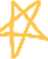 . X___/3x , 7r\    1       /3% , 7ĩ\      71
b) cos Hr + T = z ^=> cos (zz + T1 = cos 77
'     \ 2    4/   2         \ 2 4/        3
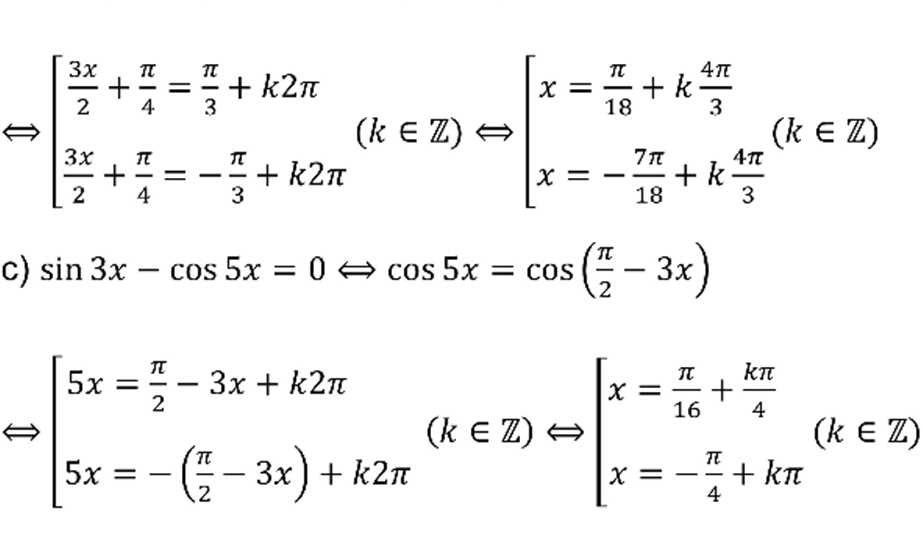 1 CŨSX = — .. _ 1 2
d) cosz X = 7
i              4       _____ 1
cosx = - 7
2
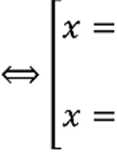 ±7 + fc2?r
3          (/< e Z)
±^ + /c2tt
3
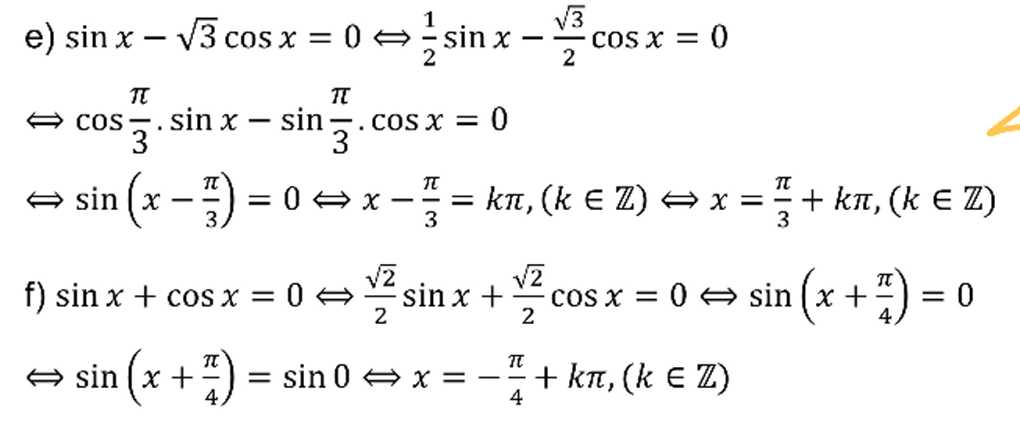 VẬN DỤNG
Bài 13 (SGK - tr.42) Hằng ngày, mực nước của một con kênh lên xuống theo thủy triều. Độ sâu h (m) của mực nước trong kênh tính theo thời gian t (giờ) trong một ngày (0 < t < 24) cho bời công thức
h = 3cos (6 + 1) + 12. Tìm t để độ sâu của mực nước là:
a) 15 m;
b) 9 m;
c) 10,5 m.
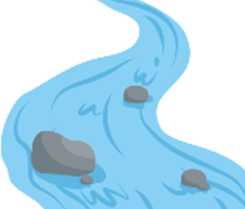 Giải
a) Độ sâu của mực nước là 15m thì h = 15. Khi đó:
15 = 3cos(y + 1) + 12 <=> cos(y + 1) = 1     + 1 = k2n
t = b(k2”-V ; (k G Z)
Vì 0 < t < 24 nên : 0 < 6(fe2J-1) <24«^-</c<2 + ^-
71                   2n                 2tĩ
Lại do k e z => k e {1; 2} => t e H2*-V.6(47r-in
I 7T             71     )
Vậy lúc khoảng 10,09 giờ và 22,09 giờ thì mực nước có độ sâu là 15 m.
Giải
b) Độ sâu của mực nước là 9m thì h = 9. Khi đó:
9 = 3 cos (^ + 1) 4-12 <=> cos 4-1) = -1 <=> Y + 1 = 77 + k2ĩĩ
Vì 0 < t < 24 nên : 0 <            24          < k < - +
Tĩ                         2    27T           2 2tt
Lại do (k 6 2) => k e {0; 1} k = 0 => t = fa^1') ~ 4,09 (giờ) /c = 1 => t = 6(3”~1> 85 16.09 {giờ)
Vậy lúc khoảng 4,09 giờ và 16,09 giờ thì mực nước có độ sâu là 9 m.
Giài
c) Độ sâu của mực nước là 10,5m thì h = 10,5. Khi đó:
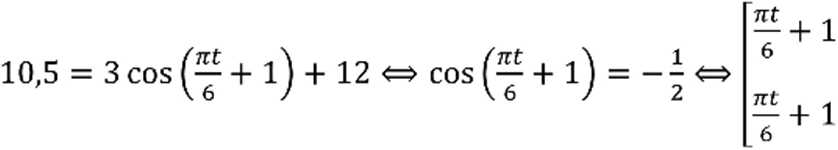 ^7 + k2ĩi
3
—-7 + k2n
3
4 + 12/c —7
n
7T
6(-y+/c2n--l)
TC
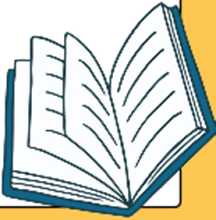 (k e Z)
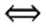 —4 + 12/c —7
71
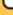 .....   6(v+i:2’1-1)
■ Với t = ' 3 " —L ; (k e Z)
__.....6(2i+*2n—l)
Vi 0 < t < 24 nên : 0 <      —L < 24 <=> -0,17 < k < 1,83
Lại do k e z =s> k e {0; l} => 16 Ị6^-1);
k = 0 => t 2,09 (giờ)
k = 1 => t 14,09 (giờ)
- Vời Ủ = v 3 J—(kez)
6(~+lc2n-i)
VÌ 0 < t < 24 nên : 0 < v H J 7 < 24 <=> 0,49 <k< 2,49
k = 0 => t 6,09 (giờ)
k = 1 => t ~ 18,09 (giờ)
Vậy lúc 2,09 giờ, 6,09 gìờ, 14,09 giờ và 18,09 giờ thì mực nước có độ sâu là 10,5 m.
Bài 14 (SGK-tr42) Một cây cầu có dạng cung OA của đồ thị hàm sổ
y - 4,8sin^ và được mô tả trong hệ trục tọa độ với đơn vị trục là mét
như ở Hình 39.
a) Giả sử chiều rộng của con sông là độ dài đoạn thẳng OA. Tìm chiều rộng đó (làm tròn kết * quả đến hàng phần mười).
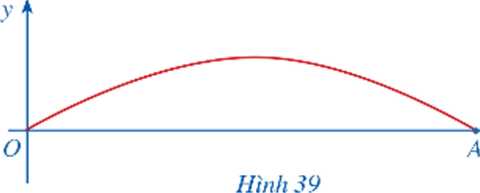 Giải
a) Hai vị trí o và A là hai vị trí chân cầu, tại hai vị trí này ta có: y = 0
<=> 4,8. sin I = 0<=>^ = /í7ĩ<=>x = 9/c7T, (k E Z)
Quan sát đồ thị ta thấy, đồ thị hàm số y = 4,8. sin Ẹ cắt trục hoành tại điểm o và A liên tiếp nhau với X ì 0.
Xét k = 0, ta có Xỵ = 0;
Xét k = 1, ta có x2 = 9n;
Mà Xỵ = 0 nên đây là hoành độ của o, do đó X2 = 9rr là hoành độ cùa điểm A. Khi đó OA = 9n « 28,3
Vậy chiều rộng của con sông xấp xỉ 28,3 m.
b) Một sà lan chở khối hàng hóa được xếp thành hình hộp chữ nhật
với độ cao 3,6 m so với mực nước sông sao cho sà lan có thể đi qua
được gầm cầu. Chứng minh rằng chiều rộng của khối hàng hóa đó
phải nhỏ hơn 13,1 m.
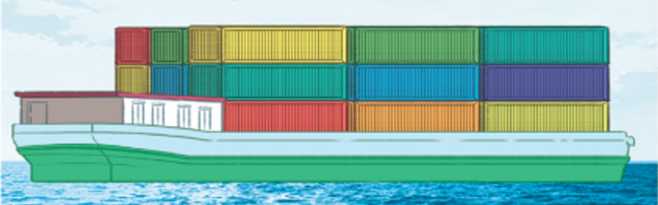 Giài
b) Do sà lan có độ cao 3,6 m so với mực nước sông nên khi sà lan đi
qua gầm cầu thì ứng với y = 3,6.
<=> 4,8. sin 7 = 3,6 <=> sin X = - <=>
9                     4
X » 7,632 + 187Ĩ
(fc e Z)
X » 9tĩ — 7,632 + 18/C7Ĩ
Xét k = 0 ta có Xj « 7,632; x2 ~ 20,642
Ta biểu diễn các giá trị X vừa tìm được trên hệ trục tọa độ vẽ đồ thị
hàm số y = 4,8. sin như sau:
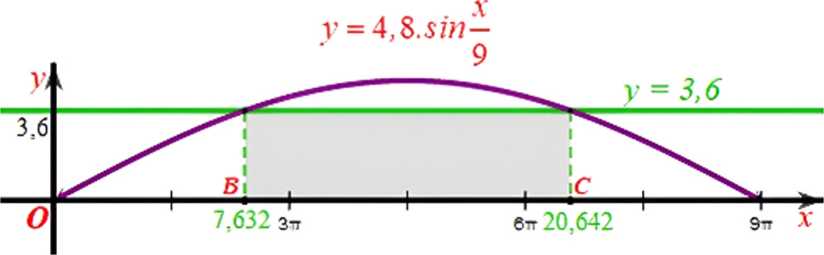 Khi đó để sà lan có thể đi qua được gầm cầu thì khối hàng hóa có độ cao 3,6 m phải có chiều rộng nhỏ hơn độ dài đoạn thẳng BC trên hình vẽ.
Mà BC = 20,642 - 7,632 = 13,01 (m)< 13,1 (m).
Vậy chiều rộng của khối hàng hoá đó phải nhỏ hơn 13,1 m.
c) Một sà lan khác cũng chở khối hàng hóa được xếp thành hình hộp chữ nhật với chiều rộng của khối hàng hóa đó là 9 m sao cho sà lan có thể đi qua được gầm cầu. Chứng minh rằng chiều cao của khối hàng hóa đó phải nhỏ hơn 4,3 m.
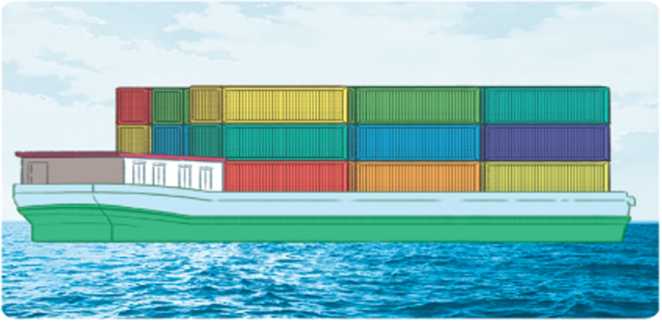 Giải
c) Giả sử sà lan chờ khối hàng được mô tả bởi hình chữ nhật MNPQ:
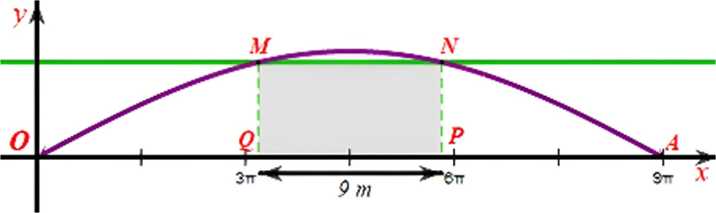 Khi đó QP = 9; OA = 28,3 và OQ = PA.
Mà OQ + QP + PA = OA => OQ + 9 + OQ ~ 28,3 => OQ * 9,65
Khi đóyM = 4,8. sin Y = 4,8. sin « 4,8. sin «4,22 (m) < 4,3 (m)
Vậy để sà lan có thể đi qua được gầm cầu thì chiều cao của khối hàng hoá đó phải nhỏ hơn 4,3 m.
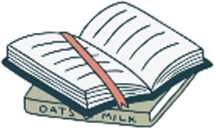 HƯỚNG DẪN VỀ NHÀ
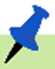 X
Chuẩn bị bài sau
- Chương II -Bài 1: Dãy số
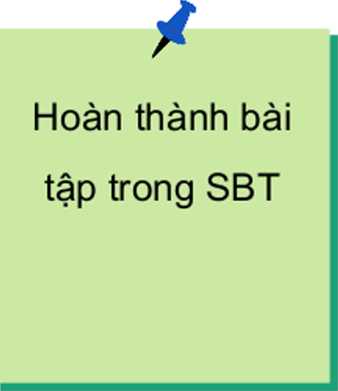 ôn tập kiến thức đã học trong chương I
HẸN GẶP LẠI CÁC EM TRONG TIẾT HỌC SAU!
n I <5
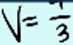 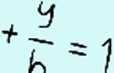 2